Figure 4  TFQ results. (TG) 4 was titrated into a 400 nM solution of NC and tryptophan fluorescence was ...
Nucleic Acids Res, Volume 34, Issue 2, 1 January 2006, Pages 472–484, https://doi.org/10.1093/nar/gkj442
The content of this slide may be subject to copyright: please see the slide notes for details.
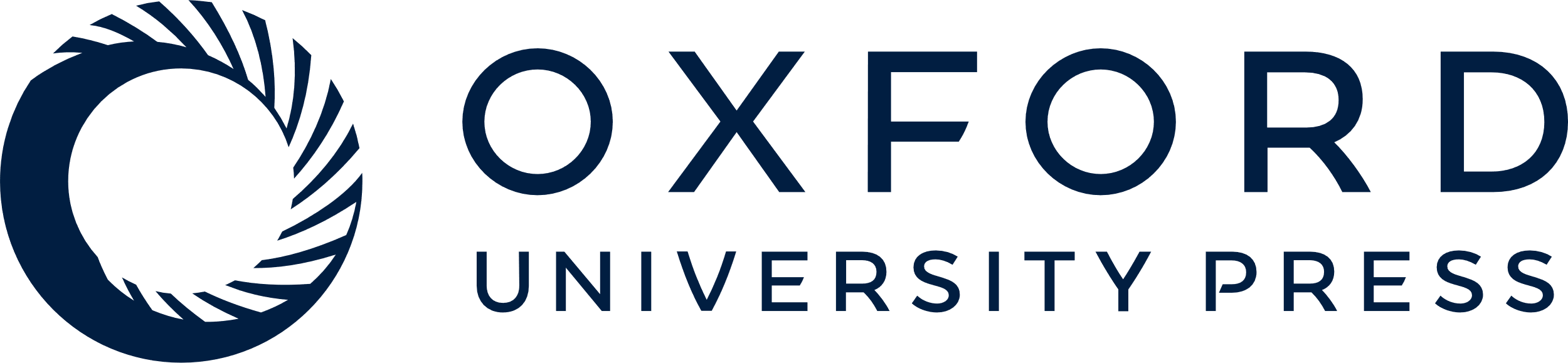 [Speaker Notes: Figure 4  TFQ results. (TG) 4 was titrated into a 400 nM solution of NC and tryptophan fluorescence was monitored as described in Materials and Methods. The fluorescence readings were divided by the fluorescence of NC before addition of (TG) 4 to obtain the normalized fluorescence shown here. Attempts were made to fit the data assuming a 1:1 binding system (dashed line) (giving a Kd of 3.4 ± 0.07 nM) or the more complex model shown in Figure 3 (solid grey line). The results shown here are normalized by dividing by the fluorescence value of NC alone. As indicated in Supplementary equation 5, the final fluorescence obtained after several equivalents of (TG) 4 had been added [i.e. the residual fluorescence of NC bound to (TG) 4 ] was subtracted from these values before attempting to fit the curves. 


Unless provided in the caption above, the following copyright applies to the content of this slide:  © The Author 2006. Published by Oxford University Press. All rights reserved  The online version of this article has been published under an open access model. Users are entitled to use, reproduce, disseminate, or display the open access version of this article for non-commercial purposes provided that: the original authorship is properly and fully attributed; the Journal and Oxford University Press are attributed as the original place of publication with the correct citation details given; if an article is subsequently reproduced or disseminated not in its entirety but only in part or as a derivative work this must be clearly indicated. For commercial re-use, please contact journals.permissions@oxfordjournals.org]